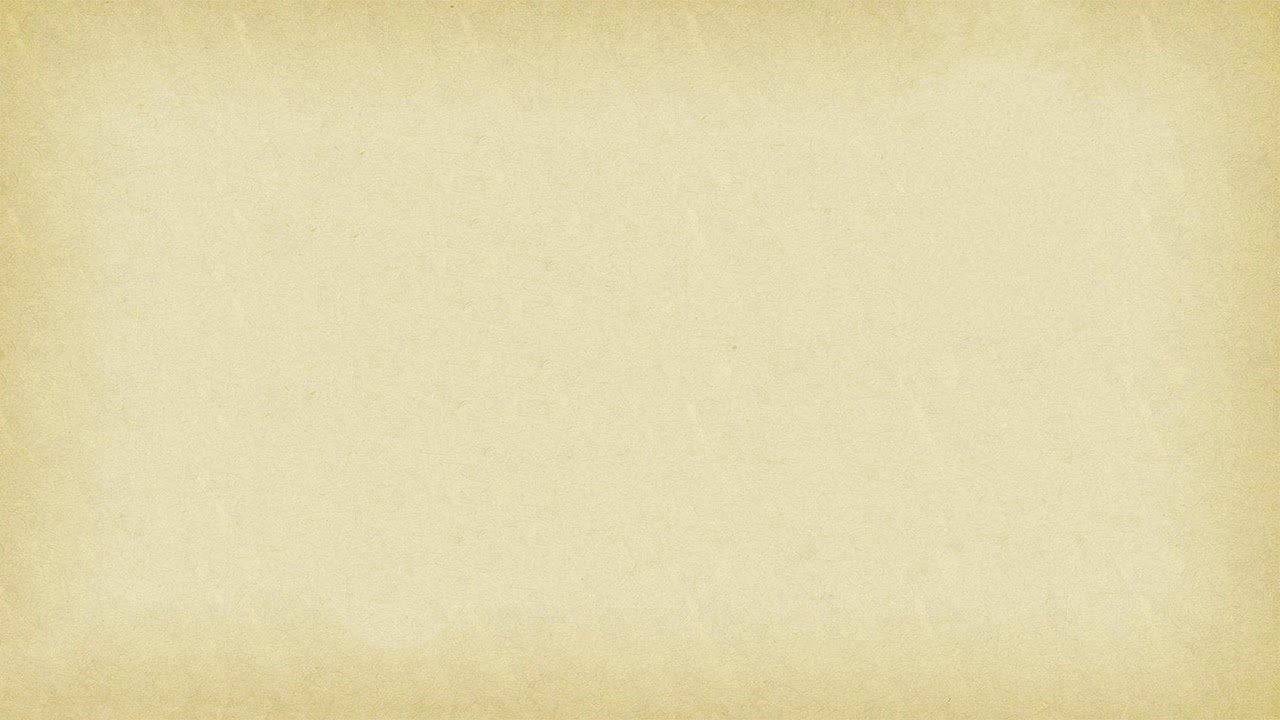 Проверка самостоятельной работы.
Упражнение 74 (стр. 33). Спишите, вставляя пропущенные буквы и расставляя знаки препинания. Выделите графически изученную орфограмму. Выделите графически причастные обороты.
Человек, по-настоящему мыслящий, че́рпает из собственных ошибок не меньше познания, чем из успехов. Орёл, рассекающий облака, летит медленнее ласточки. Закон, живущий в нас, называется совестью. Дело или занятие, не содержащее трудностей, не достойно человека. Учитель, умеющий наделить своих учеников умением находить радость в труде, должен быть увенчан лаврами.
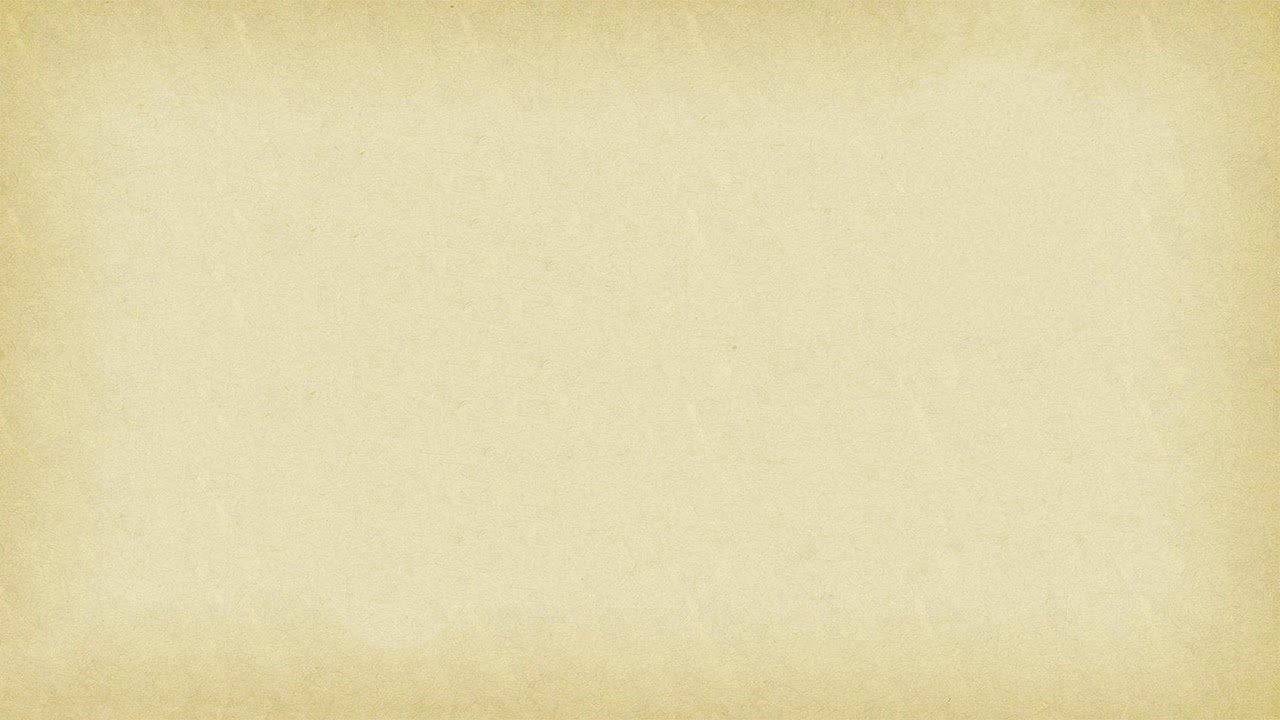 Орёл, рассекающий облака, летит медленнее ласточки.
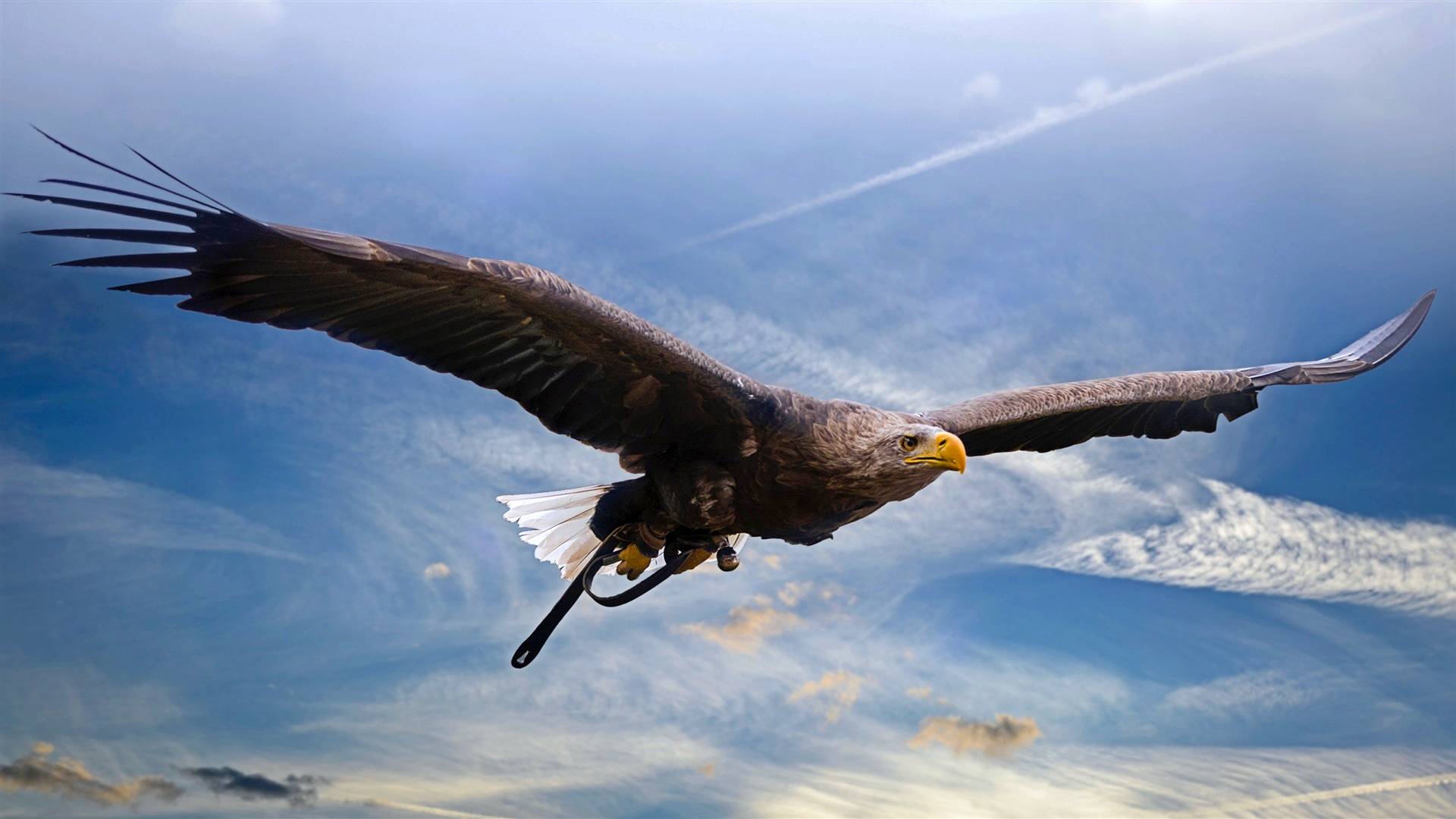 Медленнее – наречие.
 Неизменяемое.
 Употреблено в сравнительной степени.
 Обстоятельство.
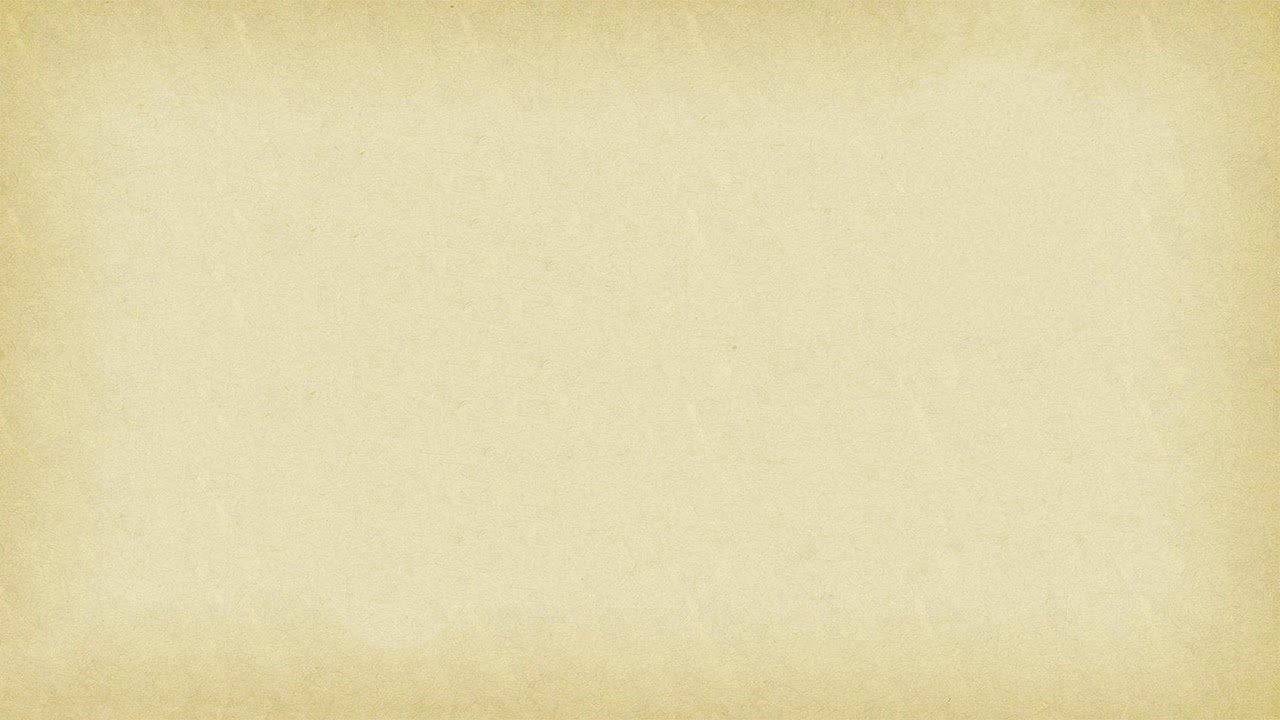 Совестью  со́-весть-ю – 3 слога
с — [с] — согласный, глухой парный, твёрдый (парный)о — [о] — гласный, ударныйв — [в’] — согласный, звонкий парный, мягкий (парный)е — [и] — гласный, безударныйс — [с’] — согласный, глухой парный, мягкий (парный)т — [т’] — согласный, глухой парный, мягкий (парный)ь — не обозначает звука       [й’] — согласный, звонкий непарный, мягкий (непарный)        [у] — гласный, безударный
8 букв и 8 звуков.
ю
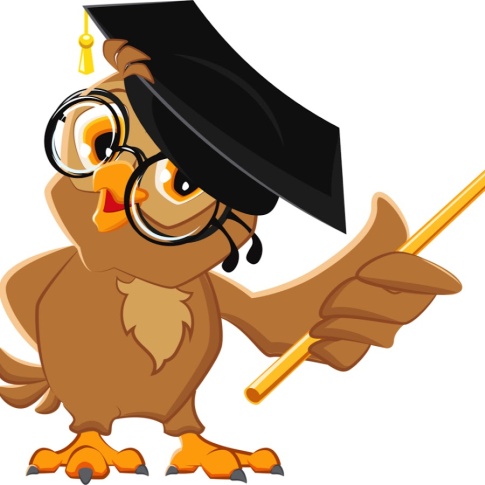 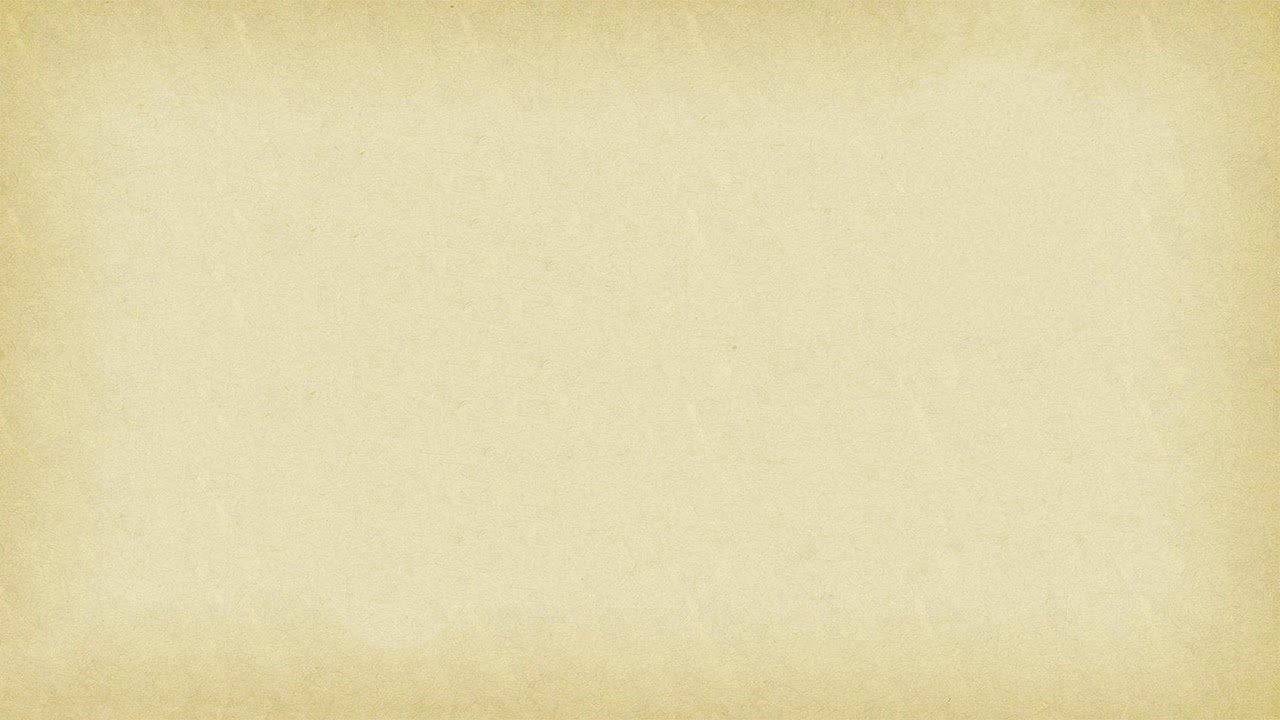 Ответьте на вопросы:
Как образуются действительные причастия настоящего времени?
С помощью суффиксов -ущ- (-ющ-) и -ащ- (-ящ-).
Когда пишется буква У или Ю в суффиксах действительных причастий?
Пишется буква У или Ю, если причастие образовано от глагола I спряжения.
Когда пишется буква А или Я в суффиксах действительных причастий?
Пишется буква А или Я, если причастие образовано от глагола II спряжения.
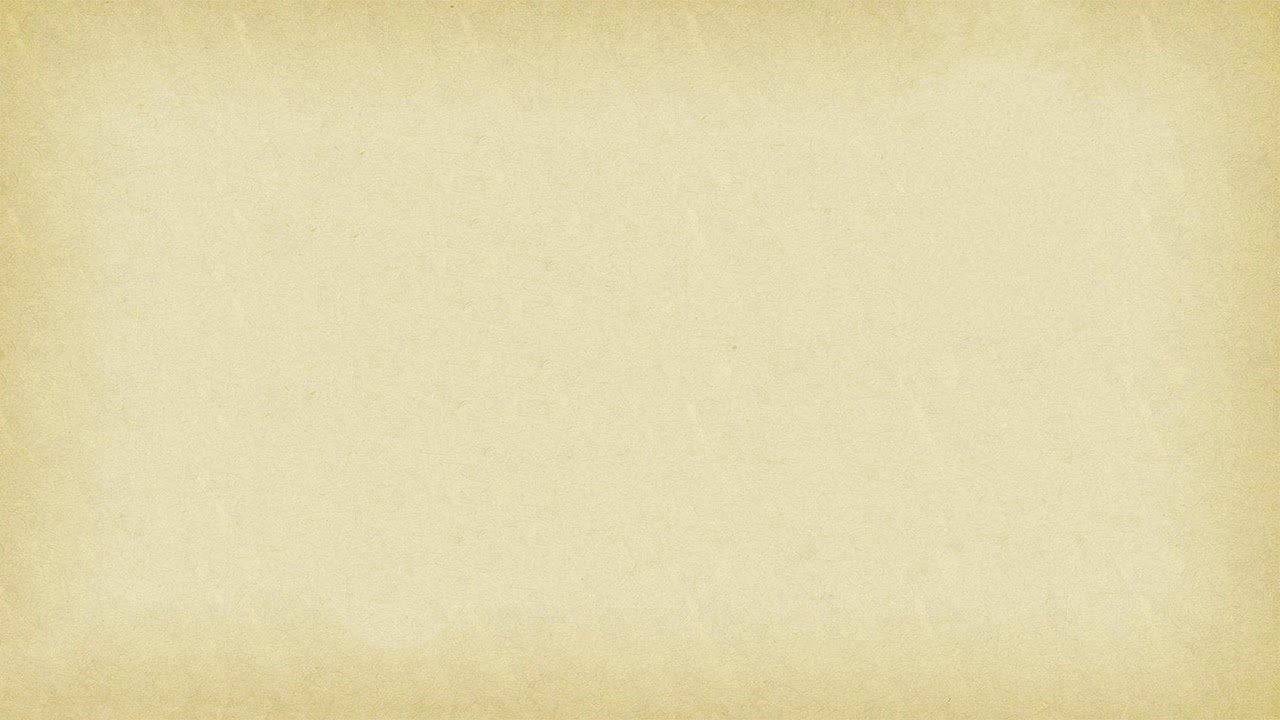 Задание №1.
От данных глаголов образуйте действительные причастия настоящего времени. Назовите спряжение глагола.
Бороться, играть, тянуть, любить, петь, лечить, шептать, строить
Ответ:
Бороться, I спр. – борющийся; играть, I спр. – играющий; тянуть, I спр. – тянущий; любить, II спр. – любящий; петь, I спр. – поющий; лечить, II спр. – лечащий; шептать, I спр. – шепчущий; строить, II спр. – строящий.
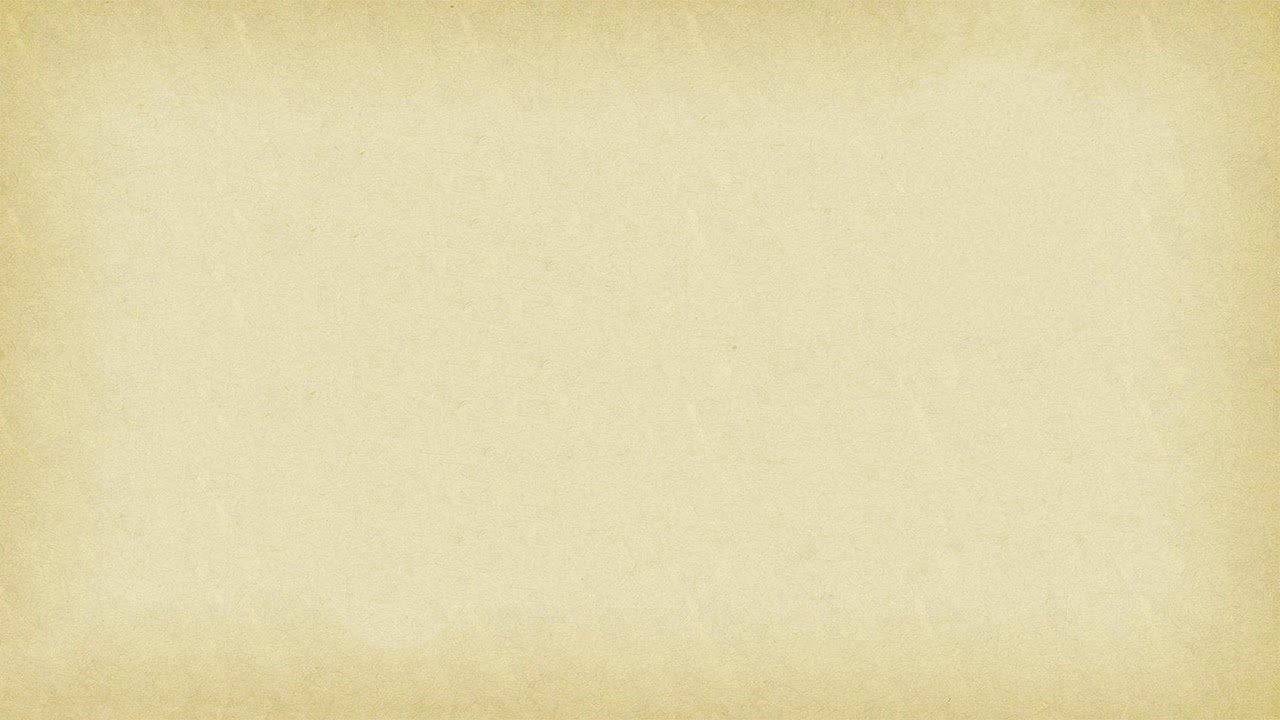 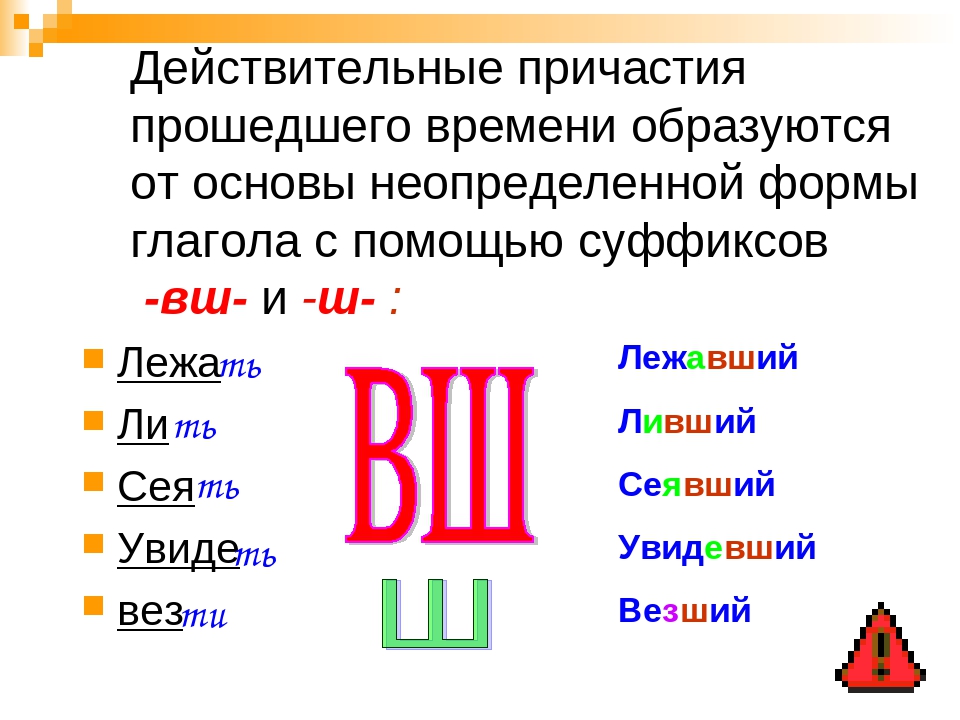 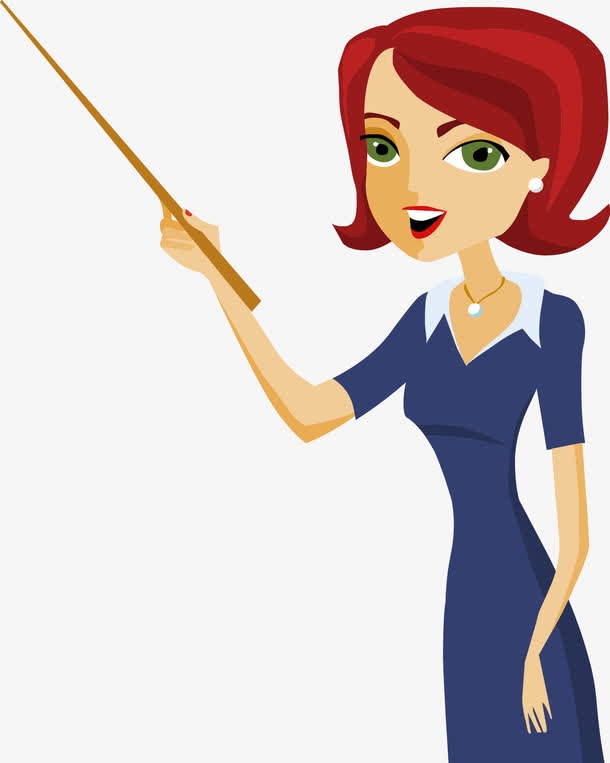 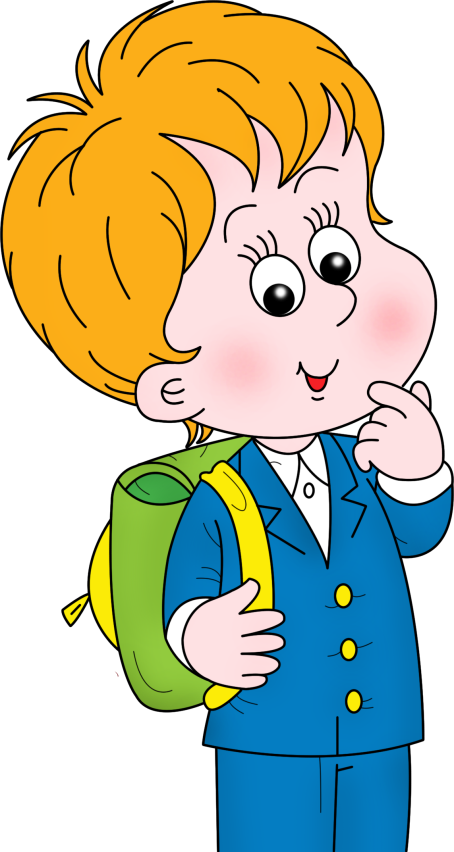 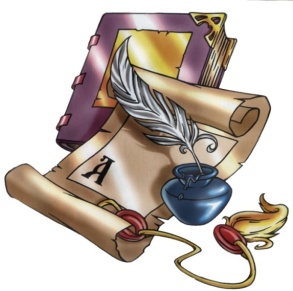 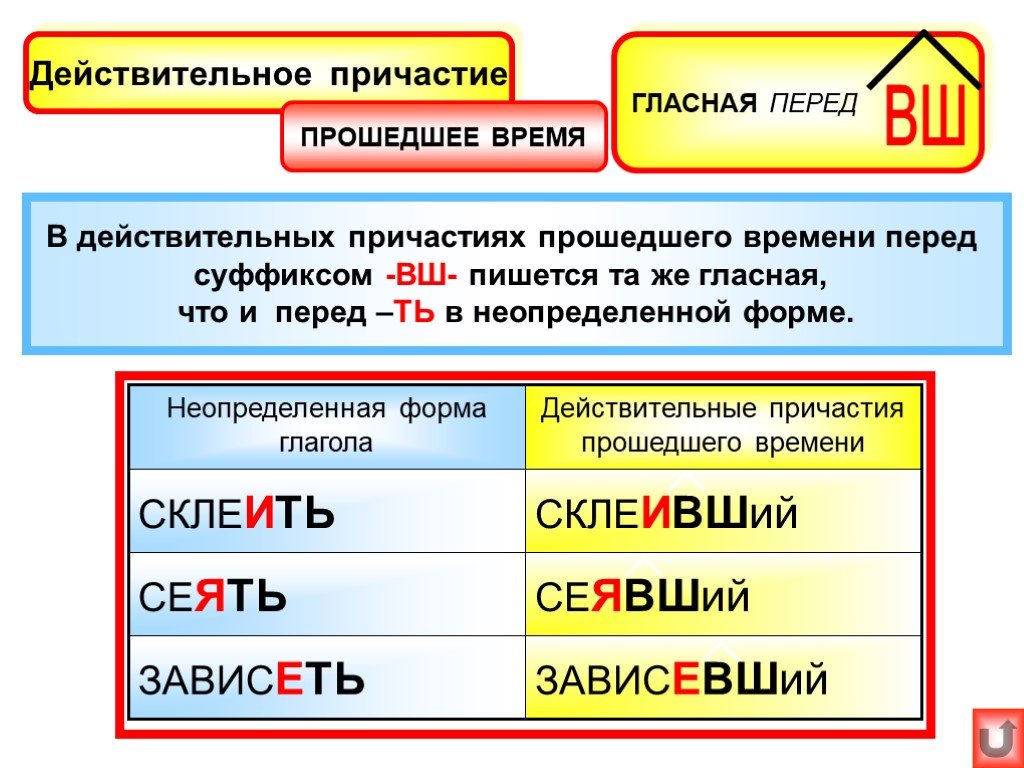 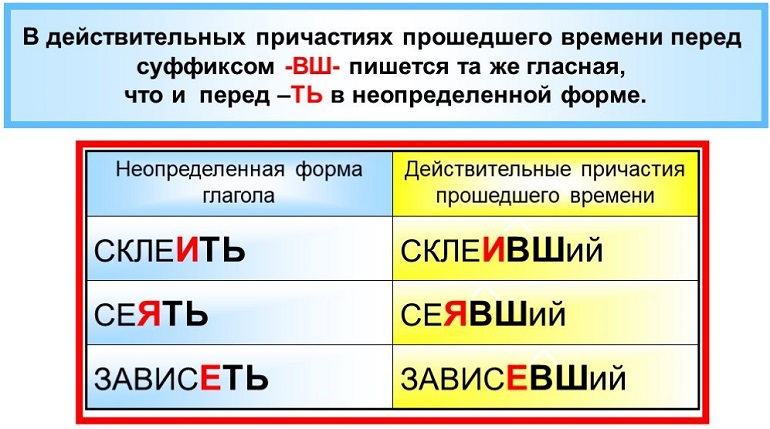 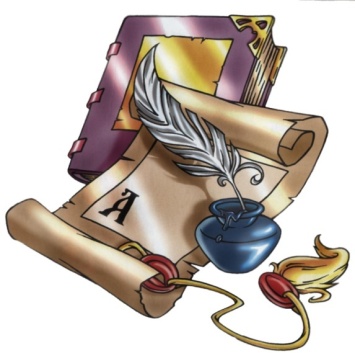 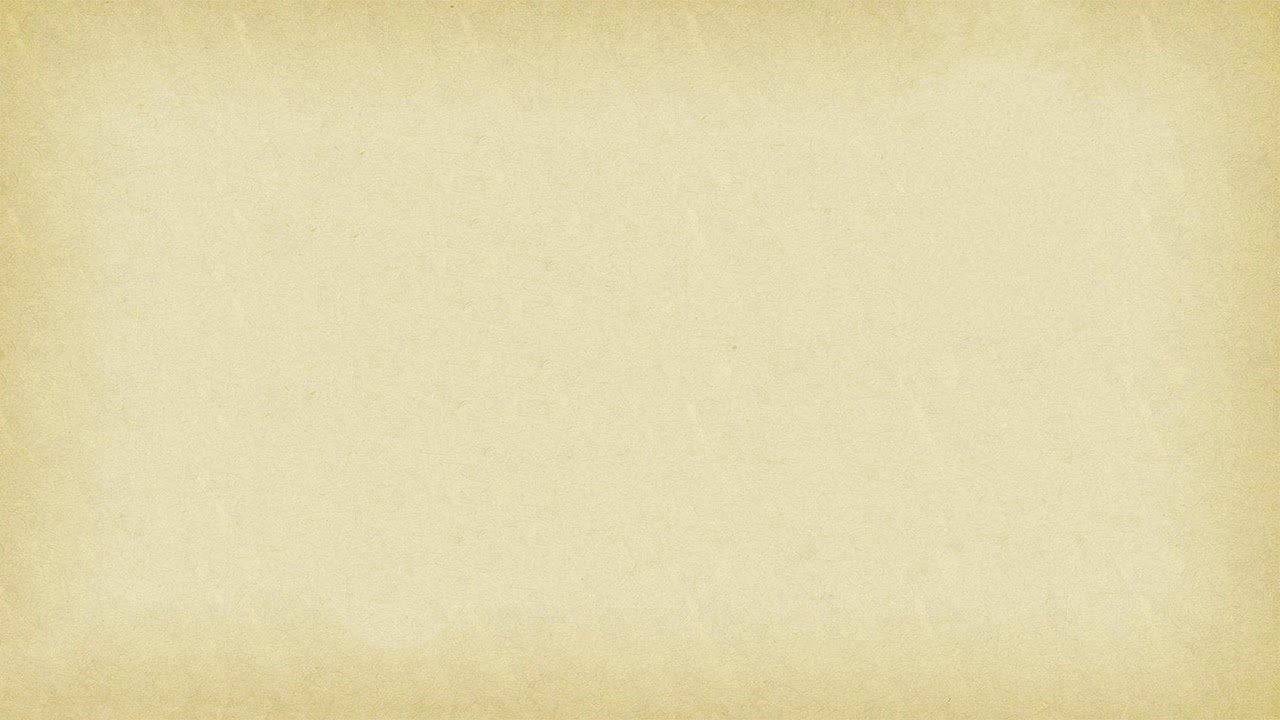 Задание №2.
Выполните по образцу: Строил   — строить – строивший.
  Засеял – 
Зависел – 
затеял – 
услышал – 
увидел – 
заклеил –
засеять – засеявший.
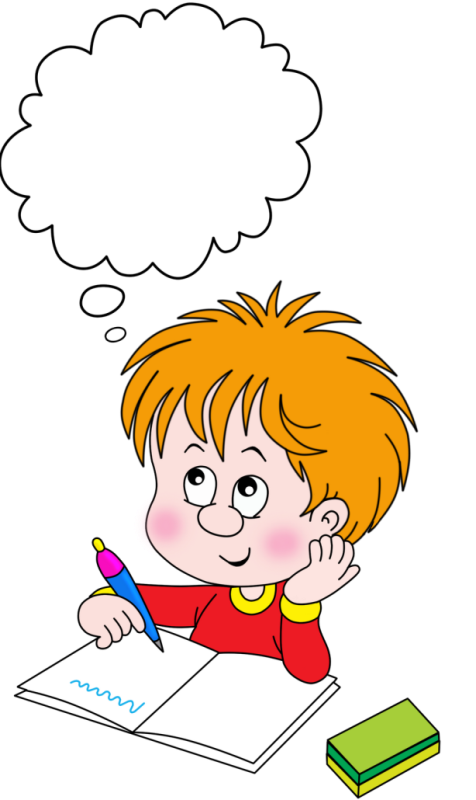 зависеть – зависевший.
затеять – затеявший.
услышать – услышавший.
увидеть – увидевший.
заклеить – заклеивший.
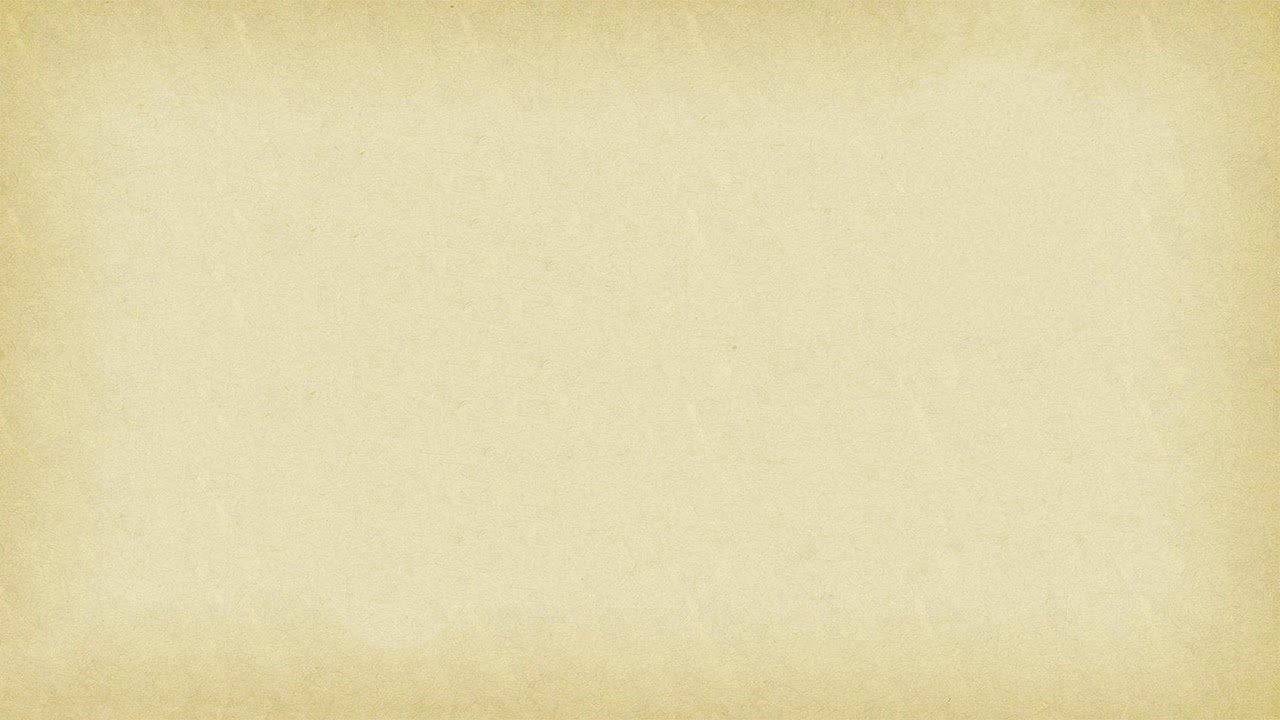 Задание №3.
Образуйте действительные причастия прошедшего времени. 
Увидеть, сеять, улыбаться, ненавидеть, нести, повлечь, увянуть, прибыть, погасить, пригореть.
Ответ:
Увидеть - увидевший, сеять - сеявший, ненавидеть - ненавидевший, нести - нёсший, повлечь - повлёкший, увянуть - увядший, прибыть - прибывший, погасить - погасивший, пригореть - пригоревший.
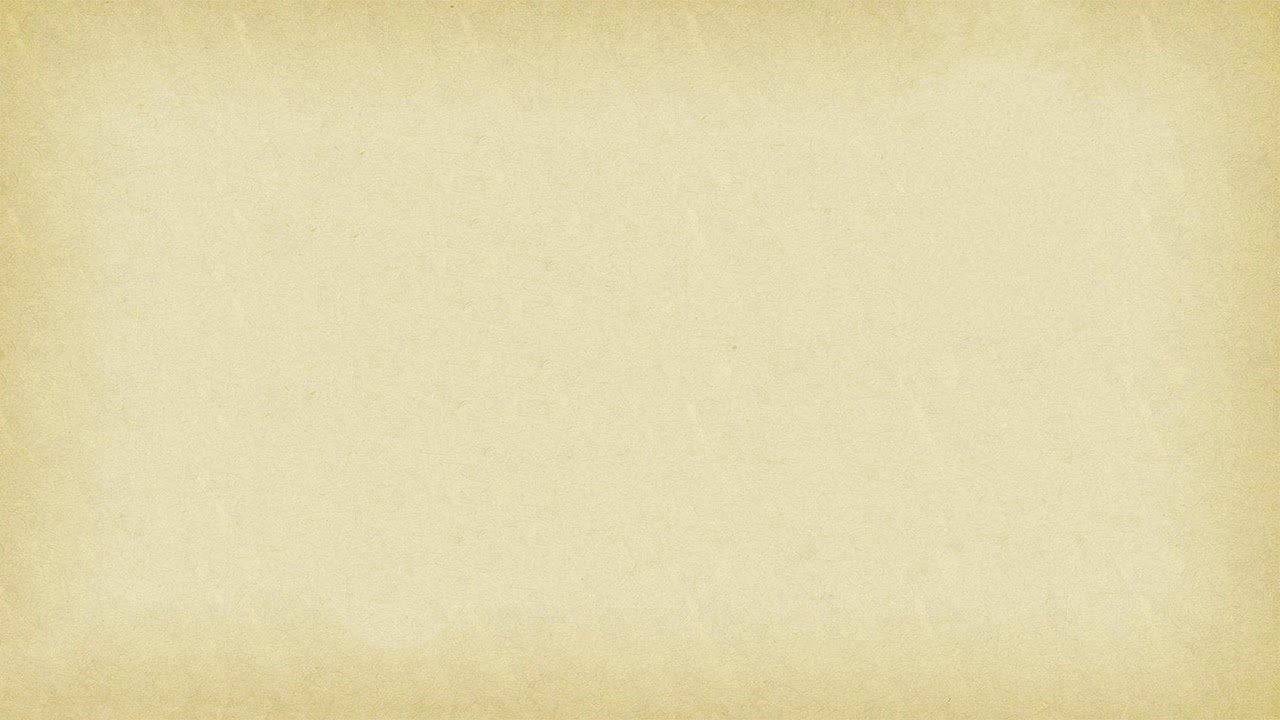 Запомните!
От некоторых глаголов действительные причастия прошедшего времени образуются по особым правилам.
1. Если основа неопределённой формы отличается от основы прошедшего времени, то причастия образуются от основы прошедшего времени. Сюда относятся:
а) глаголы на -чь: лечь — лёг — лёгший,
испечь — испек — испёкший;
б) глаголы на -ереть: запереть — запер — заперший,
умереть – умер – умерший;
в) глаголы на -нуть, утрачивающие суффикс -ну-:
мокнуть – мок – мокший,
затихнуть – затих – затихший.
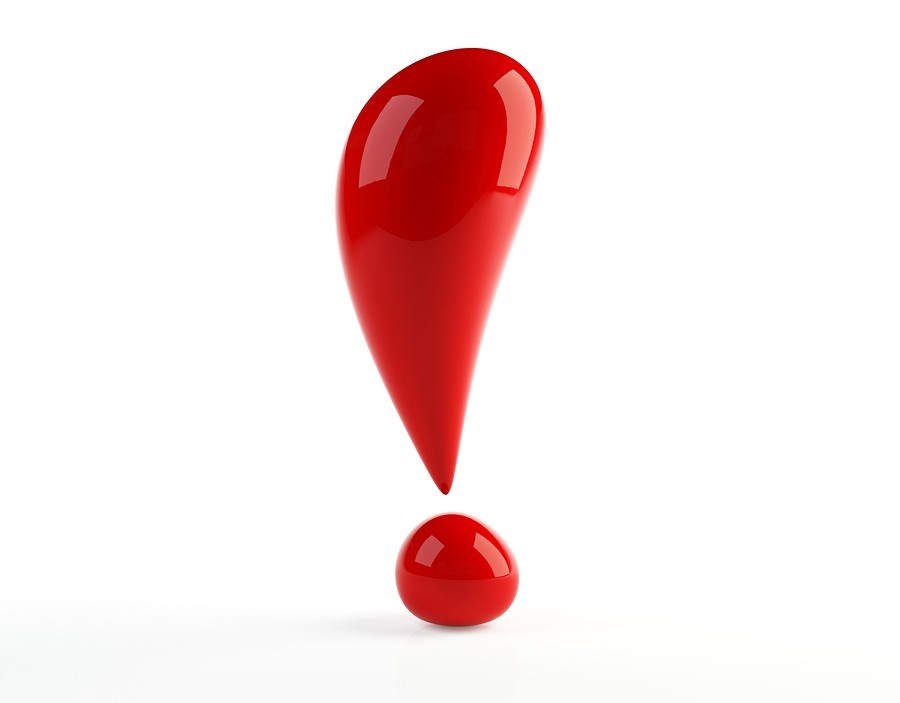 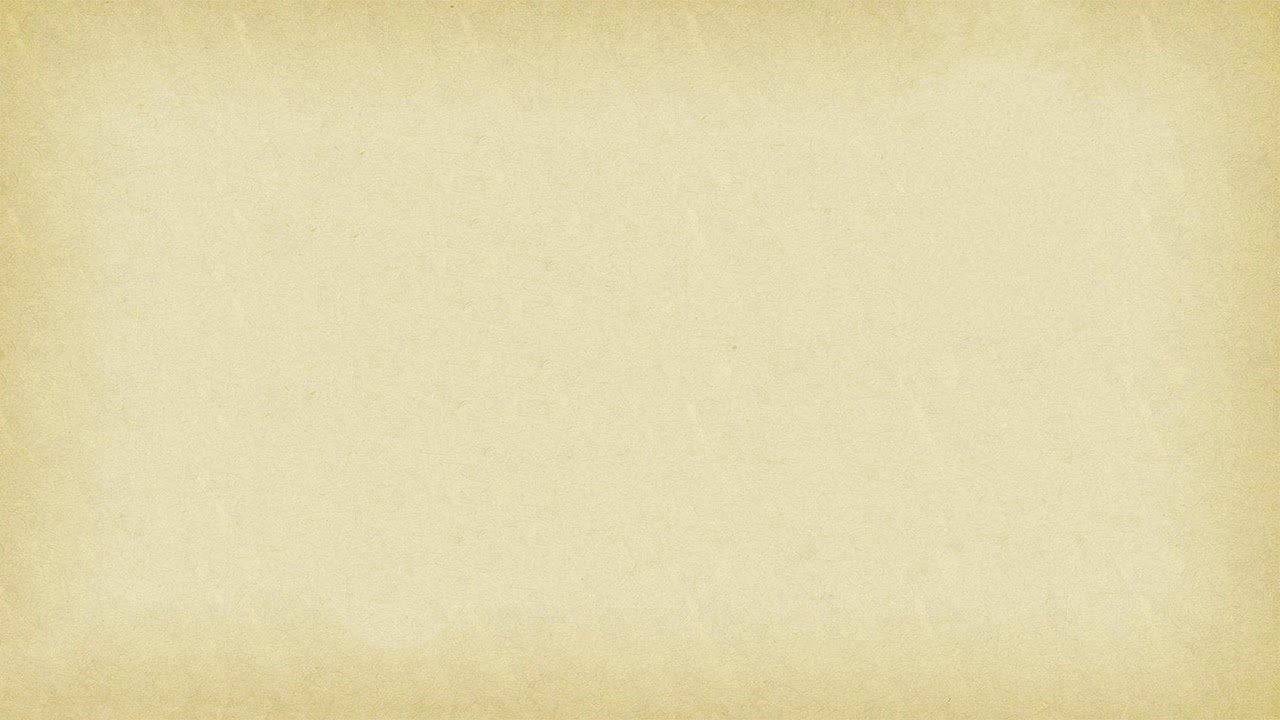 Запомните!
2. Глаголы на -сти, -сть образуют причастные формы по-разному:
а) глаголы на –сти: от основы настоящего времени + -ш-:
вести – веду – ведший (обвести, набрести, приобрести);
б) глаголы на –сти: от основы прошедшего времени + -ш:
везти — вёз — вёзший (грести, нести, пасти, ползти, расти);
в) глаголы на –сть: от основы прошедшего времени + -вш-:
есть — ел — евший.
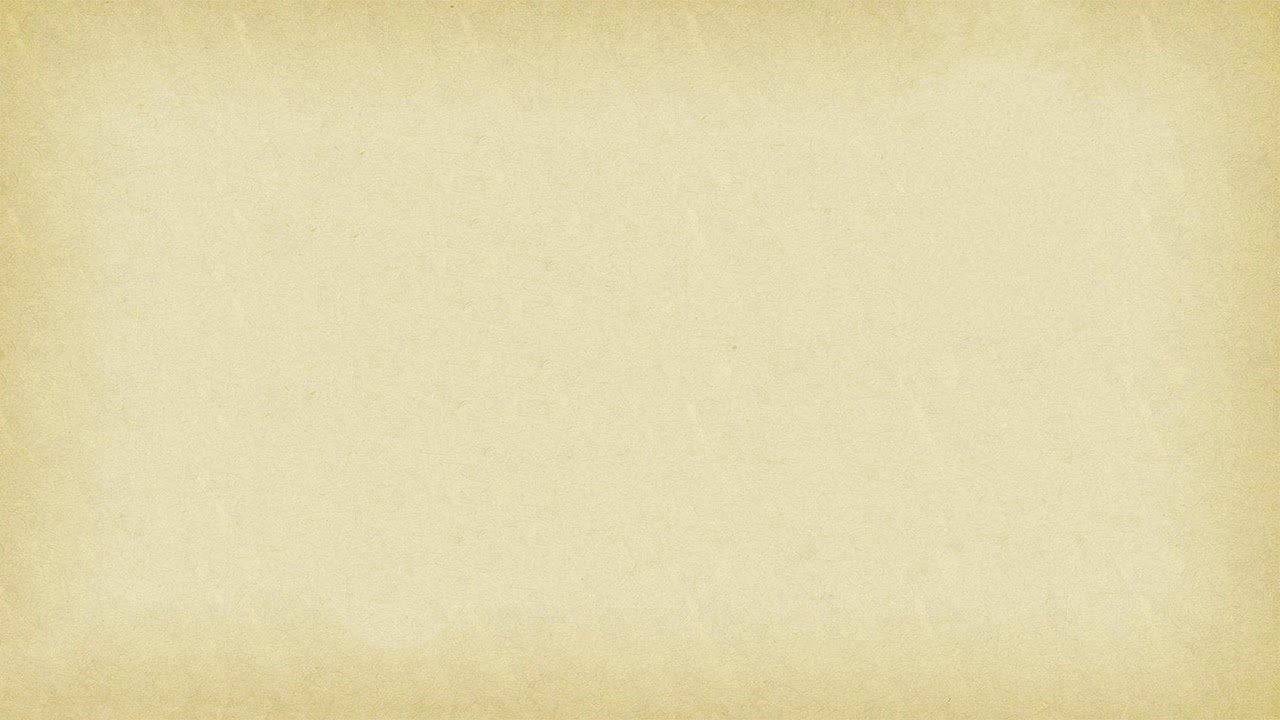 Задание №4.
Найдите в предложениях причастия прошедшего времени. Назовите глаголы, от которых они образованы.
Старые деревья давно облетели, и только молодые сохраняют свои увядшие желтоватые листья, блистающие золотом. Ярко выступают сквозь красноватую сеть берёзовых ветвей вечнозелёные, как будто помолодевшие ели и сосны.
Увядшие – увянуть;
Помолодевшие – помолодеть.
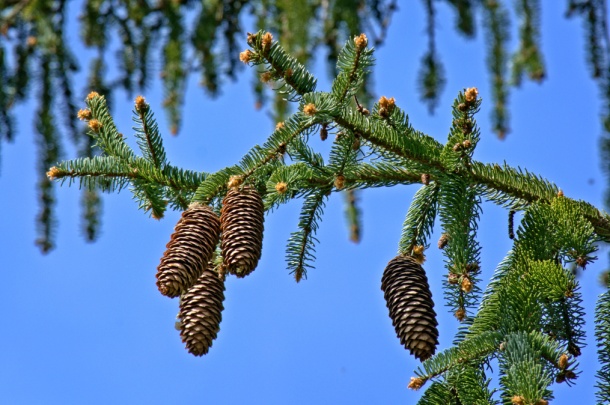 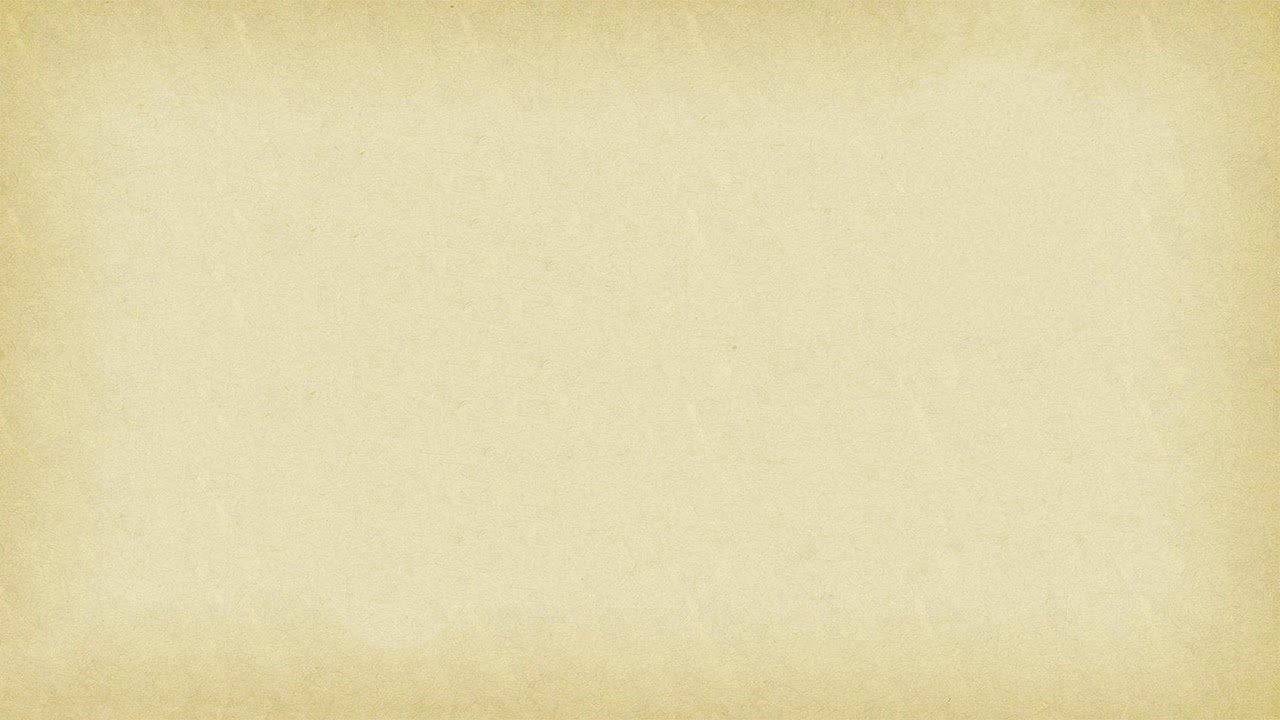 Задание №5.
Из названных произведений выберите названия произведений, содержащие причастия:
«Спящая царевна»
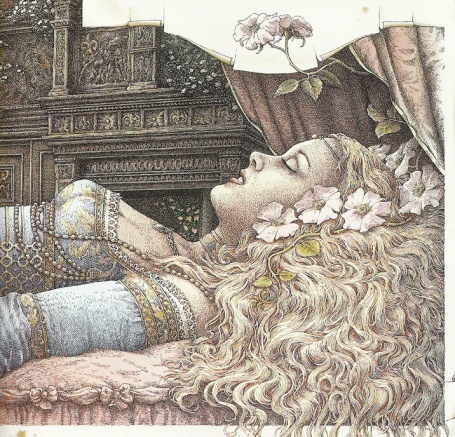 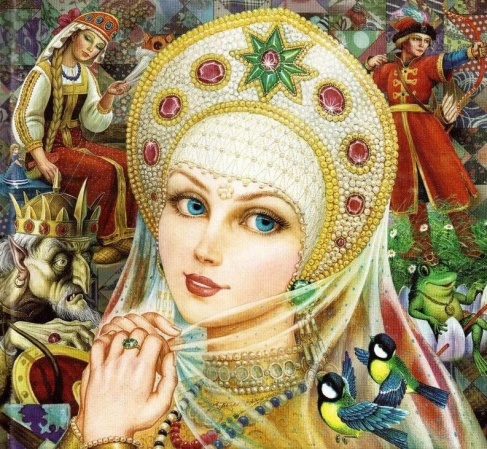 «Василиса Прекрасная»
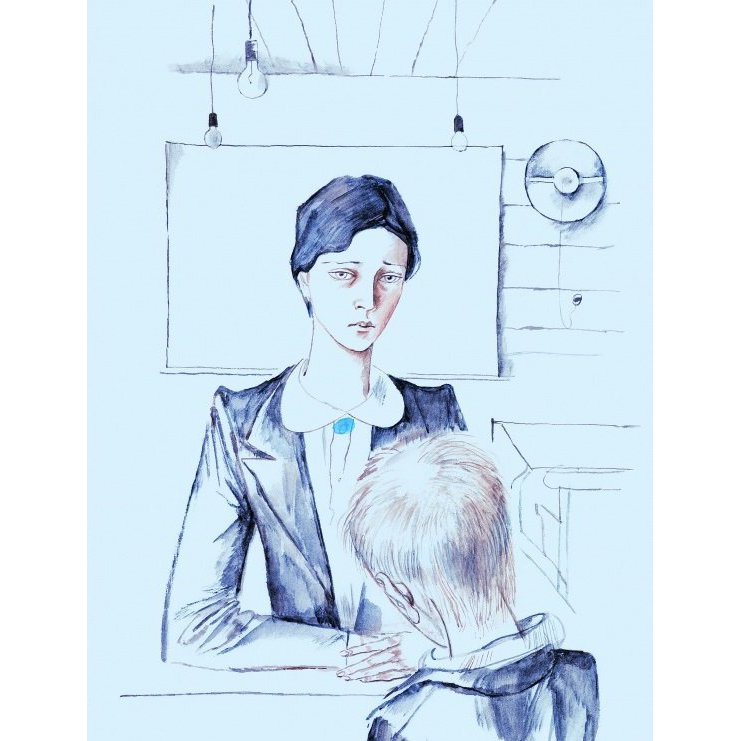 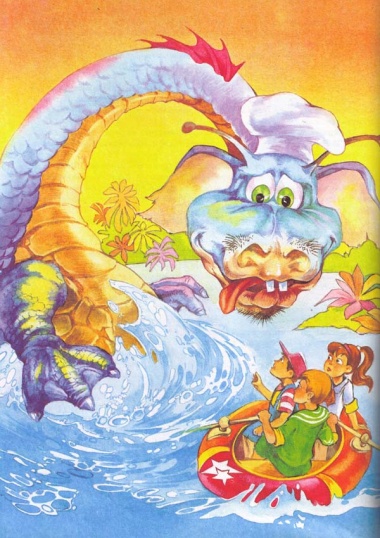 «Уроки французского»
«Говорящий сверток»
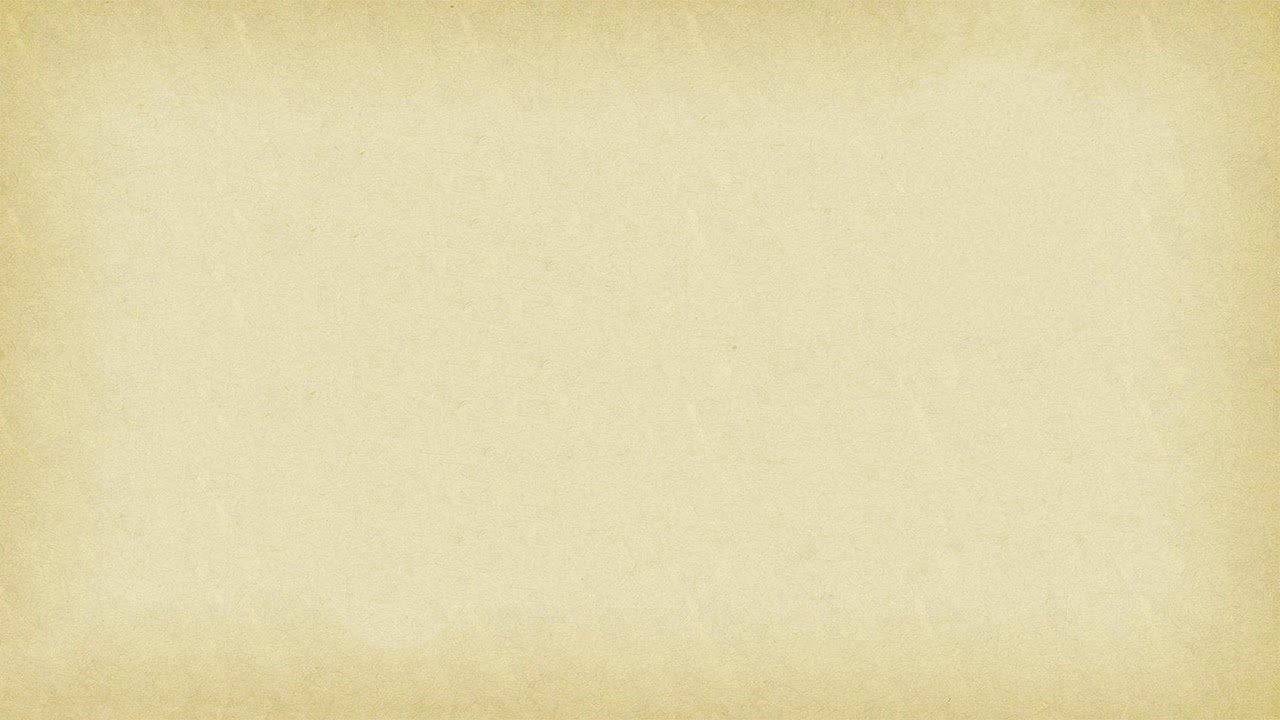 Задание №6. Найдите ошибку.
«Причастие – служебная часть речи, обозначающая предмет и отвечающая на вопрос сколько? Причастия спрягаются. Могут быть действительными и качественными. Действительные причастия настоящего времени образуются от глаголов совершенного вида I и II спряжения при помощи суффиксов -ащ- (-ящ-), -ущ- (-ющ-). Действительные причастия прошедшего времени образуются от глаголов несовершенного вида I и II спряжения при помощи суффиксов -ом- (-ем-)»
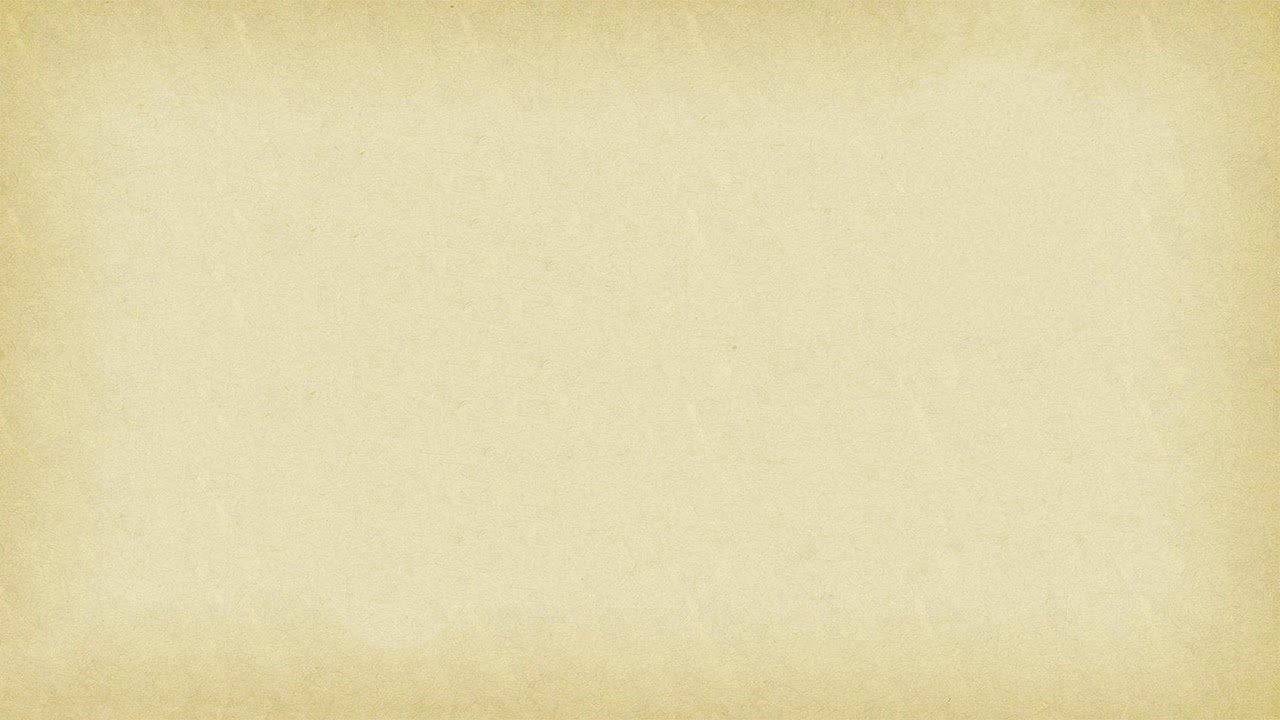 «Причастие – особая форма глагола, обозначающая признак предмета по действию и отвечающая на вопрос какой? Причастия склоняются. Могут быть действительными и страдательными. Действительные причастия настоящего времени образуются от глаголов несовершенного вида I и II спряжения при помощи суффиксов -ащ- (-ящ-), -ущ- (-ющ). Действительные причастия прошедшего времени образуются от основы инфинитива при помощи суффиксов -вш-, -ш-»
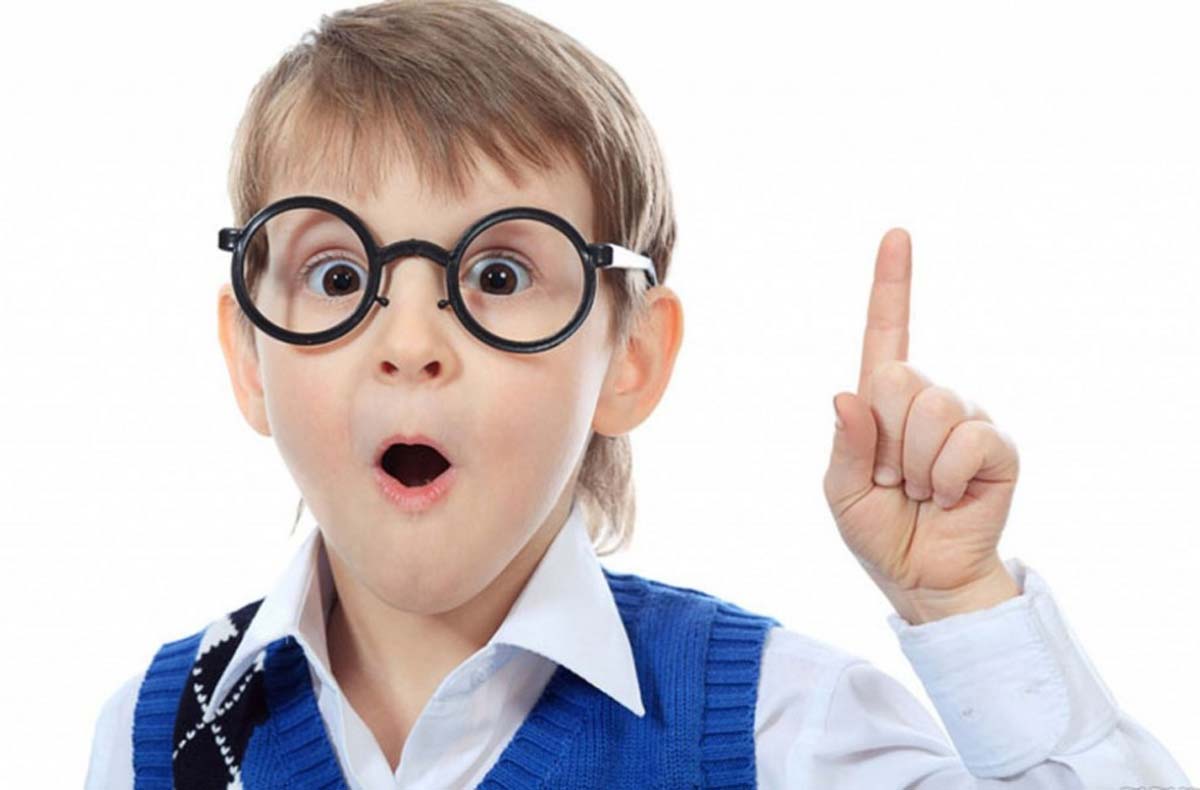 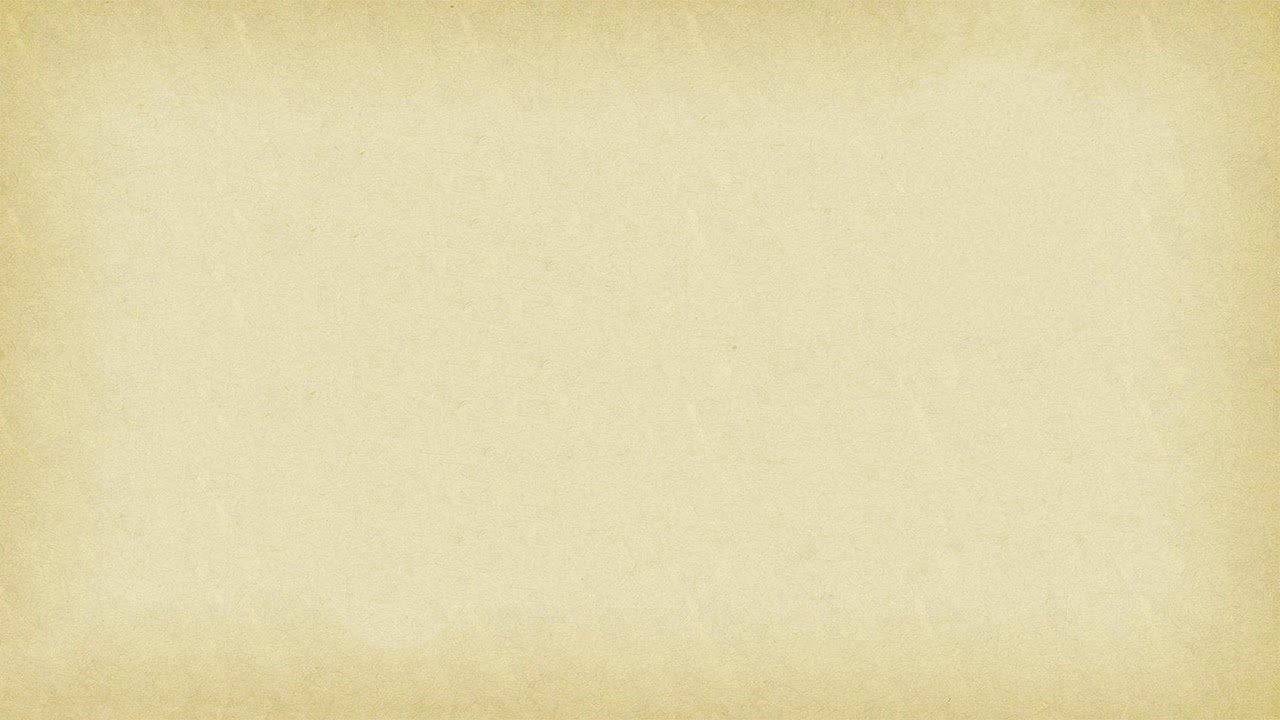 Задание №7. Установите соответствие между причастием и его морфологическим признаком.
поднимающиеся вдали
побледневшие листья окна
выплывающий из тени
задрожавшие блики зеркал
прошедшее время

настоящее время
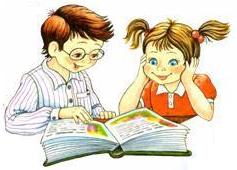 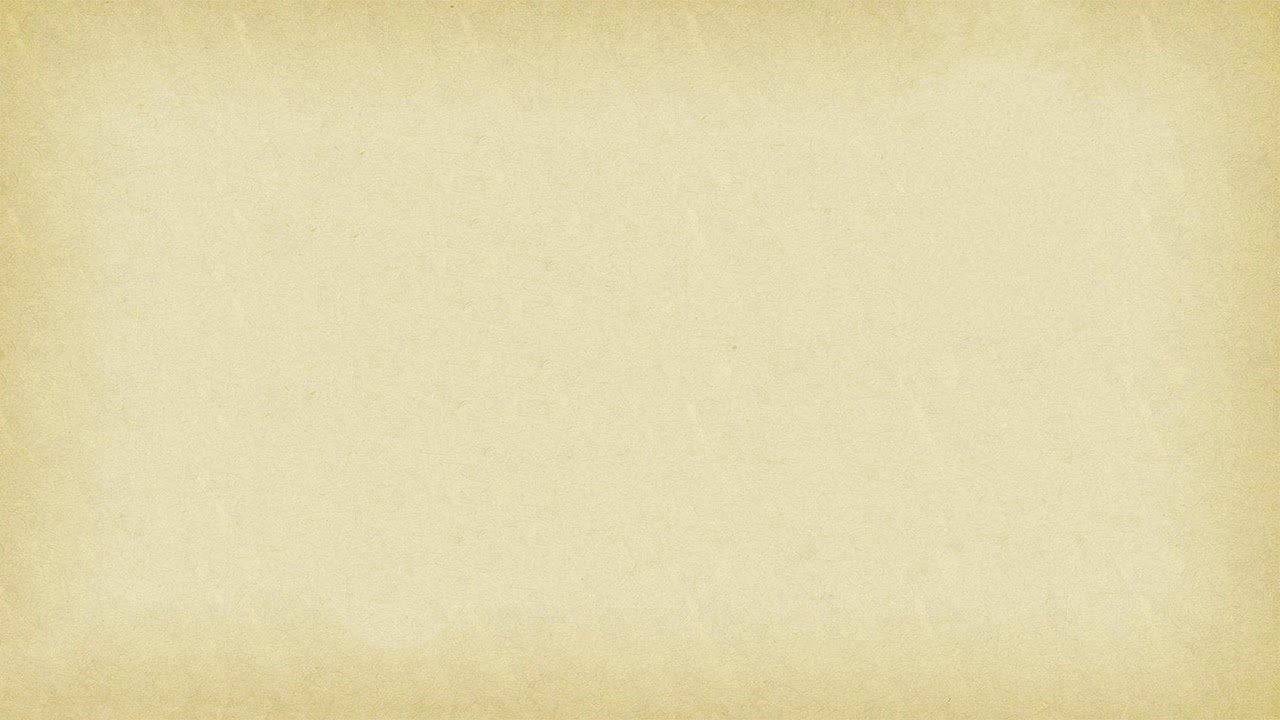 Итоговая беседа.
- От основ каких глаголов образуются действительные причастия прошедшего времени? 
От основ  неопределенной формы переходных и непереходных глаголов совершенного и несовершенного вида.
- При помощи  каких суффиксов образуются действительные причастия прошедшего времени?
-вш- и –ш-.
Зависит ли выбор суффикса от спряжения глагола, от которого образовано действительное причастие прошедшего времени? 
Нет.
- От чего зависит выбор гласной перед суффиксом причастия?  
Перед суффиксом причастия пишется та же гласная , что и в неопределенной форме глагола перед -ть.
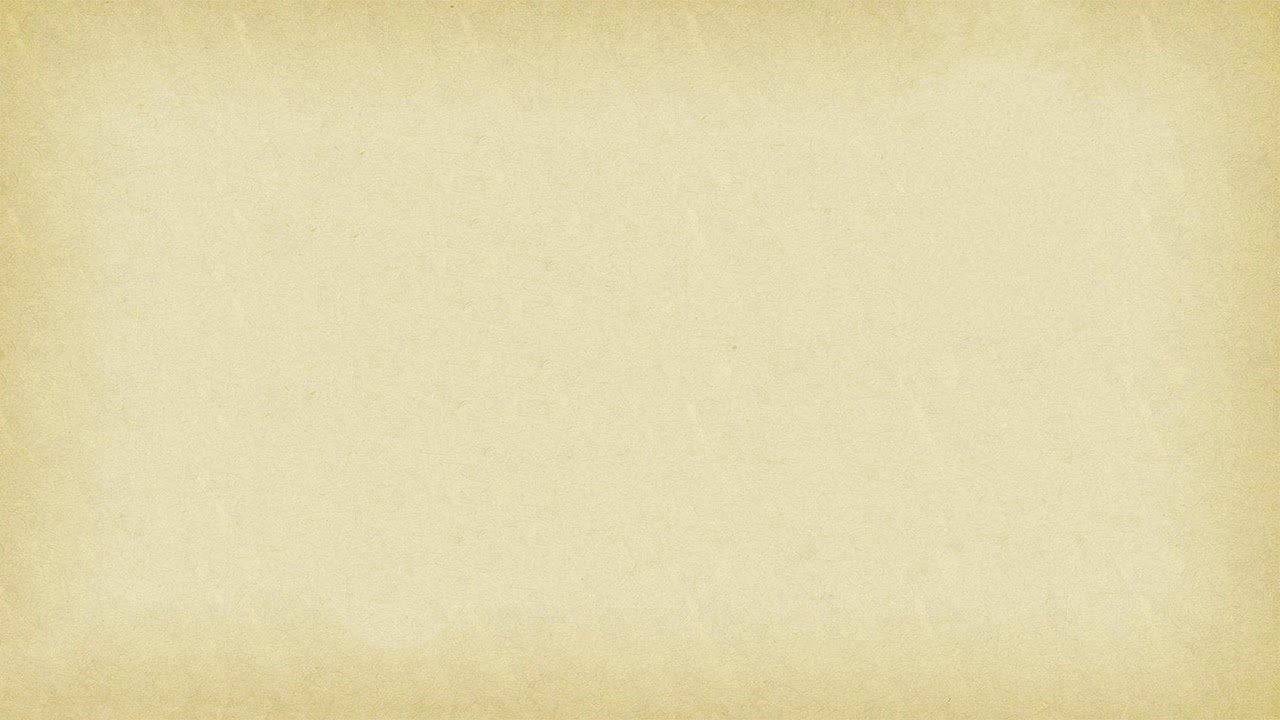 Самостоятельная работа.
Упражнение 79. Спишите, вставляя пропущенные буквы. В действительных причастиях прошедшего времени выделите суффиксы.
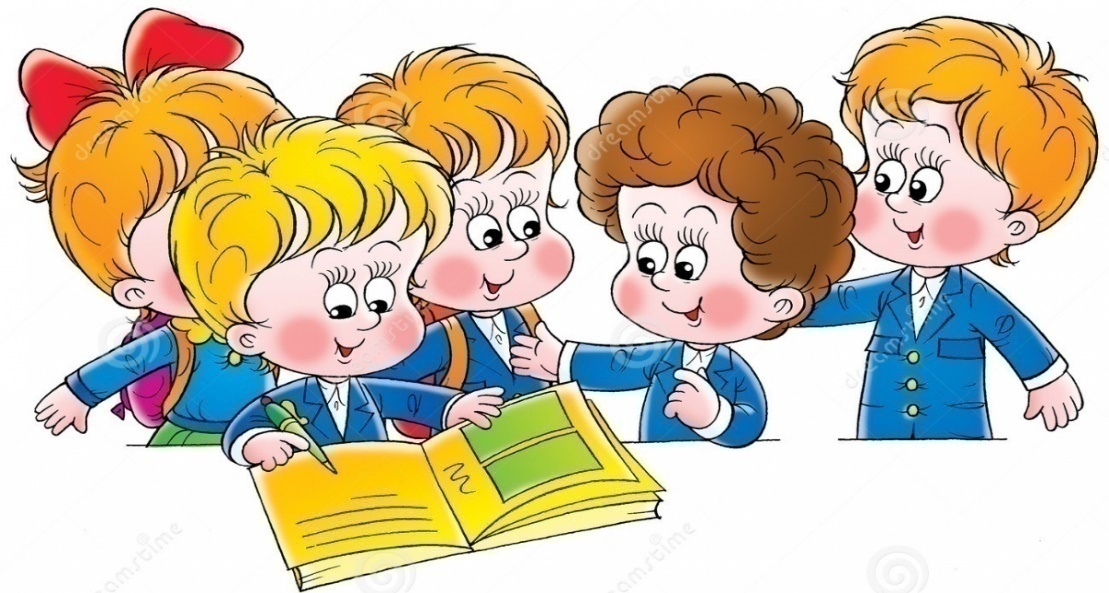